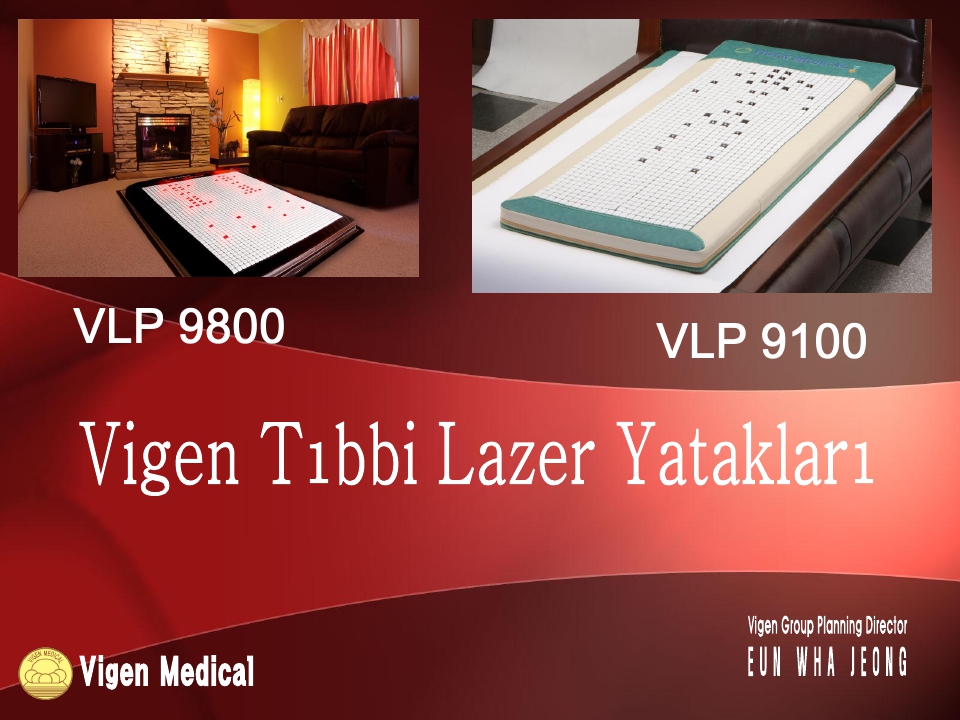 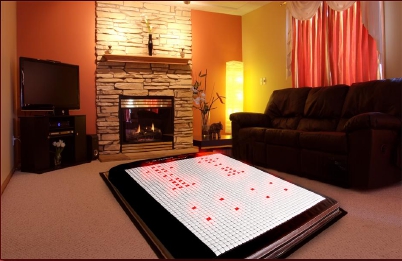 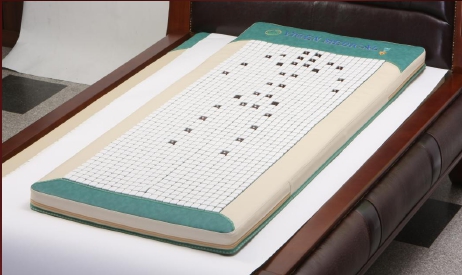 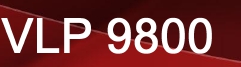 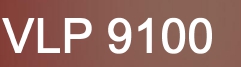 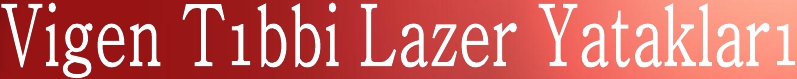 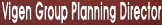 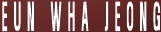 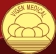 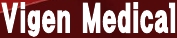 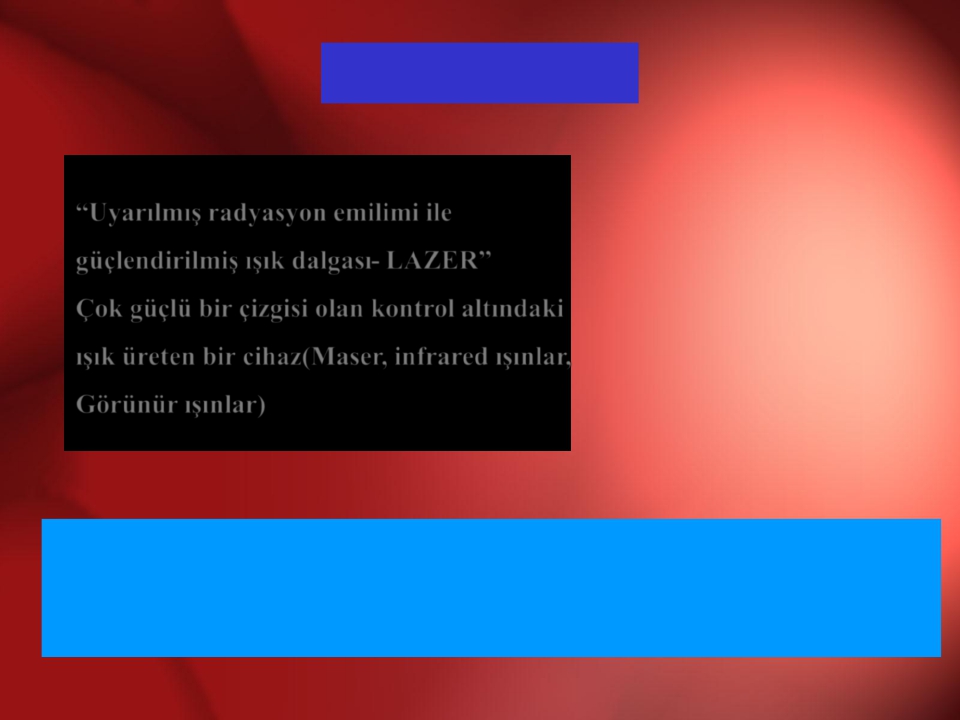 Lazer Nedir?







	“Uyarılmış radyasyon emilimi ile

	güçlendirilmiş ışık dalgası- LAZER”

	Çok güçlü bir çizgisi olan kontrol altındaki

	ışık üreten bir cihaz(Maser, infrared ışınlar,

	Görünür ışınlar)








Özellikleri:
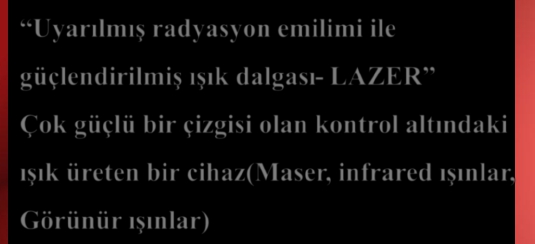 Tek tip renk (aynı renk-tek dalga)
Düzgünlük(yoğunlaştırılmış düzgün çizgi)
Tutarlılık(aynı evrede ışık)
Bağlılık(çok parlak konsantre enerji)
(1)
(2)
(3)
(4)
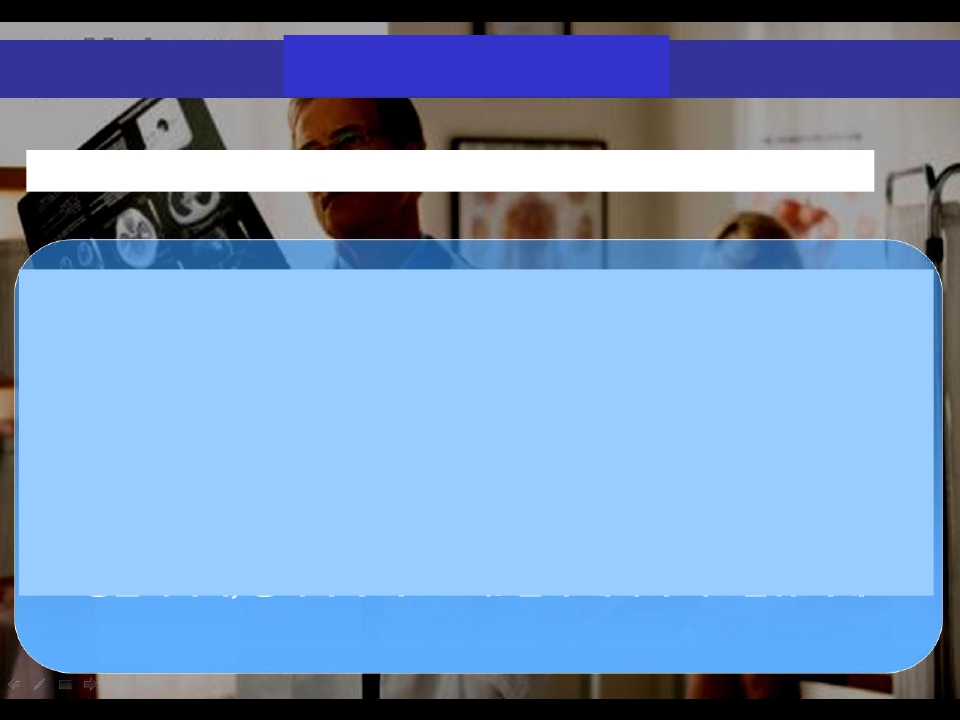 Lazerin bulunuşu




	Hastalıkları tedavi için tıbbi ve biyolojik araştırmalarda yeni bir konsept






1)    1960’ların başı: oftalmologlar, dermatologlar ve dişçiler lazeri
		tedavi amaçlı kullandılar.


2)    1970’ler: Lazer tıbbi ameliyatlarda kullanıldı.


3)    1980’ler: Düşük seviyeli lazer tedavisi kullanıldı.
Kalp, akciğer ve mide hastalıklarında,
4)
5)    ortopedik alanda fotokimyasal ve fiziksel etkilerini gösterdi.
	Tıptaki hareket alanını genişletti.
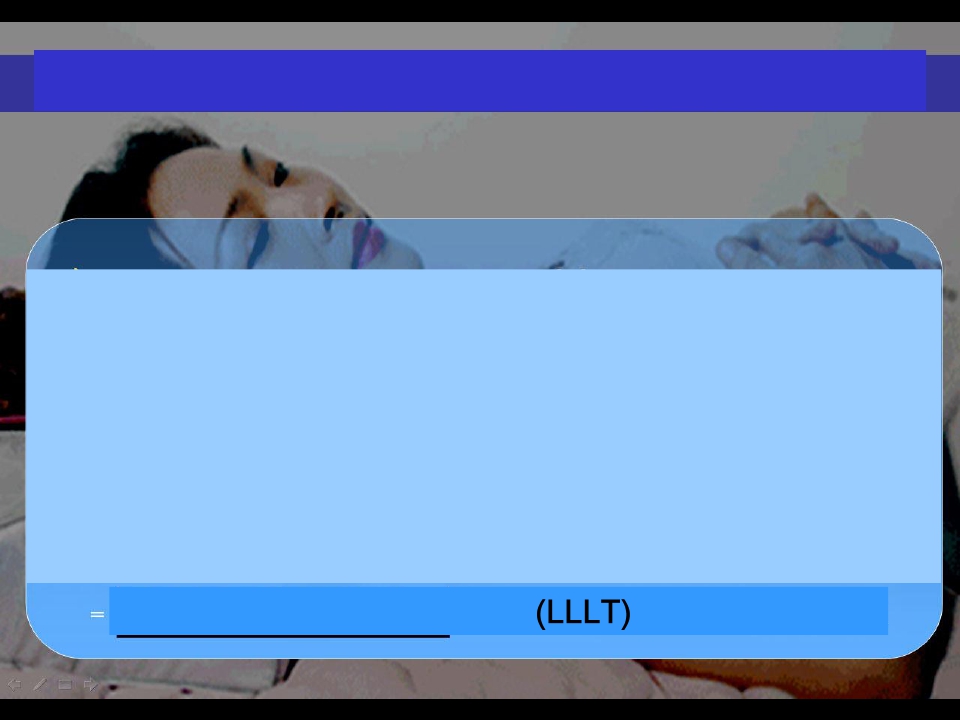 Düşük düzeyli lazer tedavisi (LLLT) nedir?












1)    LLLT= düşük düzeyli lazer tedavisi


2)    LLLT uluslararası düzeyde onaylanmış bir tedavi biçimidir.


3)    Vücuda ışının verilmesi ile;
•
•
•
Damarlar genişlemekte,
	Kan dolaşımı düzelmekte ve hasarlı hücre dokuları iyileşmekte,
	Akapunktur ve Moksibasyon gibi uyarıcı uygulamalara benzer bir
	şekilde ağrıyı gidermekte ve hızlı iyileşmeyi sağlamaktadır.

Düşük Düzeyli Lazer Tedavisi
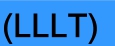 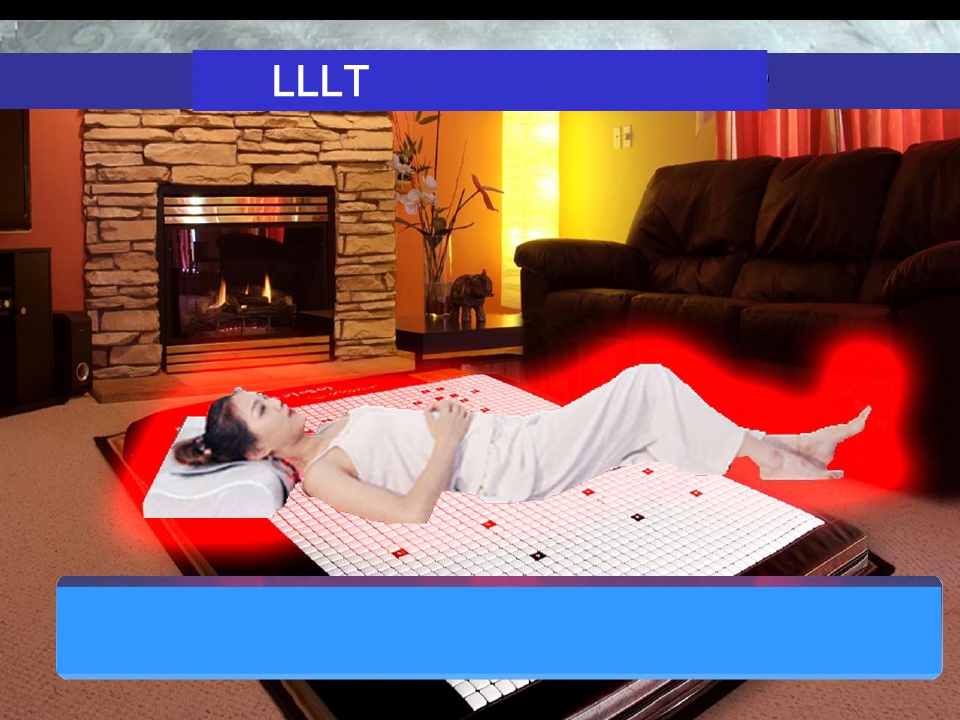 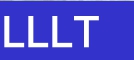 ve İnsan Vücudu
Vücudun ve metabolizmanın dengesini koruması için lazer dalgaları ve frekansları
kimyasal tepkimelere neden olurlar. Beslenme ve oksijen girişinin etkilerini artırırlar , atıkları
	yok ederler, sinir sistemini kontrol ederler, ağrıyı azaltırlar ve tedavi süresini kısaltırlar.
Thank you for evaluating AnyBizSoft PDF to PowerPoint.


		You can only convert 5 pages with the trial version.




	To get all the pages converted, you need to purchase the software from:




		http://www.anypdftools.com/buy/buy-pdf-to-powerpoint.html